ACGME Application Development for Osteopathic Programs
Presented By:
Pamela A. Billick, MSLS
Partners in Medical Education, Inc.
Your Presenter…..
Pamela A. Billick, MSLS
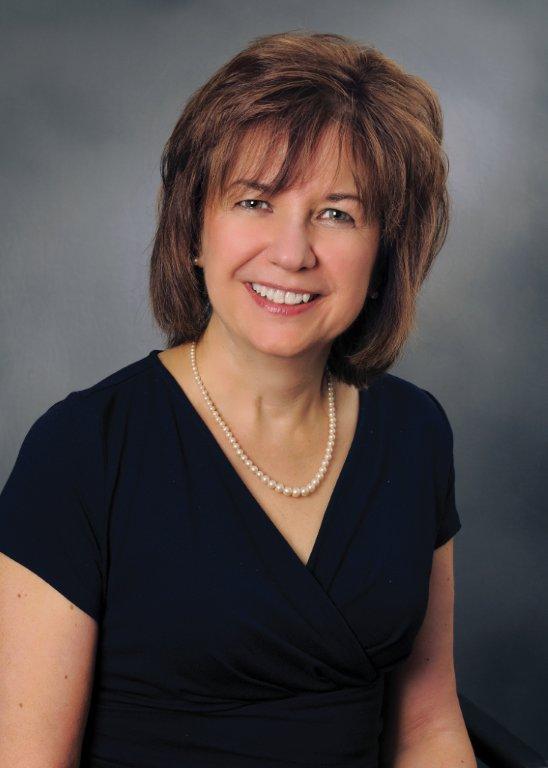 Ten years experience in osteopathic undergraduate medical education and graduate medical education
Speaker at ACOFP
GME Administrator at St. John Medical Center, Westlake, OH (Cleveland)
Former physician recruiter, practice administrator  & medical librarian
2
Presented by Partners in Medical Education, Inc. 2015
Goals & Objectives
Some principles to keep in mind when reading the ACGME standards
Identify the common data required for the program applications
Identify the Common Requirements that are different from the AOA standards
Highlight some specialty program application issues
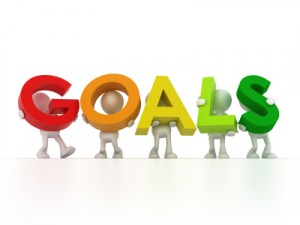 3
Presented by Partners in Medical Education, Inc. 2015
Single Accreditation System (SAS) Implementation Timeline
April 1, 2015
Sponsoring Institution (SI) can submit Intent to Apply for Institutional Accreditation– Receives login
SI can begin Institutional Application – Upon submission, “pre-accreditation status.”
July 1, 2015
Programs can submit Program Application – Upon submission, “pre-accreditation status.”
June 30, 2020
Programs must achieve  ACGME Initial Accreditation  & AOA no longer accredits programs
4
Presented by Partners in Medical Education, Inc. 2015
Sponsoring Institution & Program Implementation Timeline
Regardless of when applying, start early!
Each level of the application process, drills down deeper into the specifics.
Put forth your best effort in your first applications even though you will be able to re-submit multiple times without additional fees.
Team effort required: DIO, PD, PC, Residents, Staff
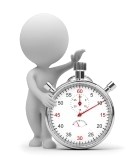 5
Presented by Partners in Medical Education, Inc. 2015
Pre-Accreditation Status
Acknowledged instantly after submitting your application
Your program will be in the data system to use
ADS annual update (Fall)
Case logs
Resident survey (Feb/March)
Faculty survey
Milestones (semi-annual)
Review of the application will take months
Site visit scheduled
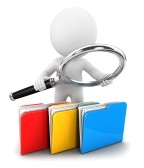 6
Presented by Partners in Medical Education, Inc. 2015
Organization of the Requirements
I.  Institutions
II. Program Personnel & Resources
III. Resident Appointments
IV. Educational Program
V.  Evaluation
VI. Duty Hours
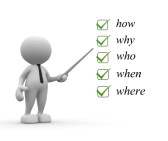 7
Presented by Partners in Medical Education, Inc. 2015
Common Program Requirements
Helpful hint when reading the individual specialty program requirements….
Within each specialty requirement document, the boldface print requirements are the Common requirements;
The non-boldface print are the specialty program requirements unique to each specialty.
8
Presented by Partners in Medical Education, Inc. 2015
Common & IM RequirementsPR IM
II.A.3. Qualifications of the program directormust include: 
II.A.3.a) requisite specialty expertise and documented educational and administrative experience acceptable to the Review Committee; (Core) 
II.A.3.a).(1) which includes at least five years of participation as an active faculty member in an ACGME-accredited internal medicine residency program, and (Detail) 
II.A.3.a).(2) at least three years of graduate medical education administrative experience prior to appointment
9
Presented by Partners in Medical Education, Inc. 2015
These are a MUST for programs applying for Initial Accreditation:
(Core) Requirements – Statements that define structure, resource, or process elements essential to every GME program.
(Detail) Requirements – Statements that describe a specific structure, resource, or process, for achieving compliance with a Core Requirement.
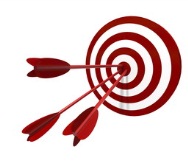 10
Presented by Partners in Medical Education, Inc. 2015
Core – Detail RequirementsCPR II
II.A.4.g) prepare and submit all information required and requested by the ACGME. (Core) 

II.A.4.g).(1) This includes but is not limited to the program application forms and annual program updates to the ADS, and ensure that the information submitted is accurate and complete. (Core) 

II.A.4.h) ensure compliance with grievance and due process procedures as set forth in the Institutional Requirements and implemented by the sponsoring institution; (Detail) 

II.A.4.i) provide verification of residency education for all residents, including those who leave the program prior to completion; (Detail)
11
Presented by Partners in Medical Education, Inc. 2015
Initial Accreditation
Outcome Requirements – Only applies to programs after Initial Accreditation achieved
Programs under Initial Accreditation do NOT have Outcomes to review.
In ~ 2 years, then Outcomes
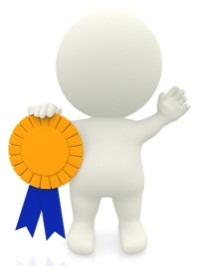 12
Presented by Partners in Medical Education, Inc. 2015
Program Requirements
“The devil is in the details.”
Initially it will appear that the requirements lookeasy to meet.
Read them word by word.
Any “should, shall or must” = MUST
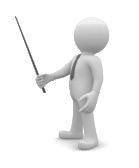 13
Presented by Partners in Medical Education, Inc. 2015
Should – Must = MUST CPR
II.B.5.a) The faculty must regularly participate in organized clinical discussions, rounds, journal clubs, and conferences. (Detail) 
II.B.5.b) Some members of the faculty should also demonstrate scholarship by one or more of the following
14
Presented by Partners in Medical Education, Inc. 2015
ADS Entry - Common Data Required for your program applications include:
Data similar to the AOA Institutional Review 
Program Review forms & Crosswalks
Core Competency Summation
Updated faculty CVs
ADS input  - Accreditation Data System
Word document attachment – program specific
Attachments uploaded
15
Presented by Partners in Medical Education, Inc. 2015
Basic Demographics
Date of First Class
Title of Program & Address
Name of Program Director & Coordinator with email addresses
Number of requested positions (complement, slots) – In total
Sponsoring Institution & DIO
Affiliated medical school
Participating Sites & Type of Relationship
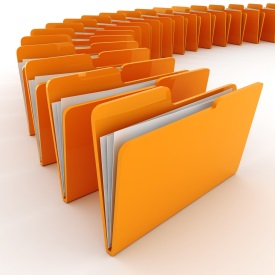 16
Presented by Partners in Medical Education, Inc. 2015
Brief Educational Rationale
The Participating Site meets what educational purpose?  
Brief
i.e.,  “St. Elsewhere Hospital is the only Level 1 Trauma program in the city of Liberty Square and our Emergency Medicine Residents meet (1) month of their of critical care requirement in the 2nd year of training.”
17
Presented by Partners in Medical Education, Inc. 2015
Accreditation Status
10 Digit ACGME Program ID# - N/A
Effective date – N/A
Accreditation Status – N/A
Original Accreditation date – N/A
Accredited length of training – N/A
18
Presented by Partners in Medical Education, Inc. 2015
Participating Sites
Detail on your Sponsoring Institution (SI)
Type of Institution
General/Teaching Hospital or Community Hospital
Academic Medical Center/Medical School or Independent Academic Medical Center 
Consortium
Ambulatory Care Clinic/Office
Federally Qualified Health Center (FQHC)
Specialty or Children’s Hospital
Pathology Lab/Medical Examiner’s Office or Other
19
Presented by Partners in Medical Education, Inc. 2015
Healthcare Entity Recognized by:
Joint Commission
Community Health Accreditation Program (CHAP)
Accreditation Commission for Health Care (ACHC)
Healthcare Facilities Accreditation Program (HFAP)
Medicare Direct – CMS
State regulatory commission
None or Other
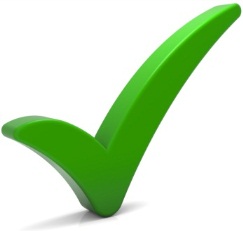 20
Presented by Partners in Medical Education, Inc. 2015
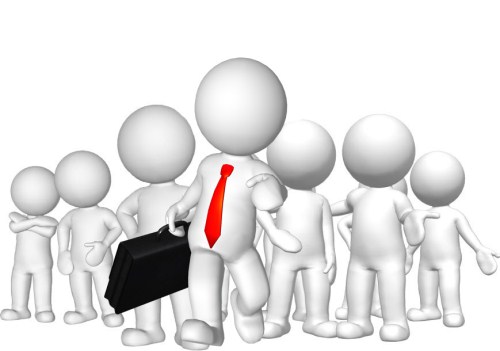 Common Application:  Program Director & Faculty
21
Presented by Partners in Medical Education, Inc. 2015
Program Director Information
Date first appointed as PD = Date of First Class
Number of hours per week
Clinical Supervision, Administration, Research, Didactics/Teaching
Certification details
In what specialty
Original year
Re-certification year
Include CV
22
Presented by Partners in Medical Education, Inc. 2015
Faculty Information required for the Physician Faculty Roster
Board Certification status
No. of Years Teaching in Specialty – as reported by the faculty member
Hours per week
Scholarly activity
CV
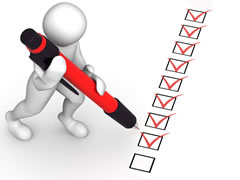 23
Presented by Partners in Medical Education, Inc. 2015
Detailed Board Certification Information
Specialty/Field i.e., Internal Medicine
Certification: 
ABMS or AOA
ABIM or AOBIM
Original Certification Year
Certification Status
Re-certification Year
24
Presented by Partners in Medical Education, Inc. 2015
Average Hours Per Week Spent On:
Clinical Supervision
Administration
Didactic Teaching
Research
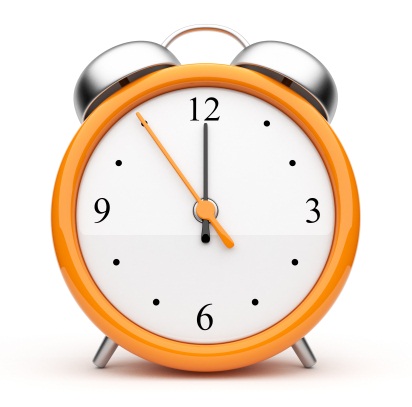 25
Presented by Partners in Medical Education, Inc. 2015
Faculty Information
Academic Appointments – past 10 years
Concise Summary of Role in Program 
“Dr. Smith is responsible for the clinical supervision on the Internal Medicine hospital Resident Service and participates as faculty on the Clinical Competency Committee.”
Scholarly Activity Listing
26
Presented by Partners in Medical Education, Inc. 2015
Scholarly Activity – Common Requirements (CPR II.B.5)
Core requirement:
Detail requirement:
Environment of inquiry& scholarship
With an active research component
Faculty MUST regularly participate in organized clinical discussions, rounds, journal clubs & conferences.
Some faculty should demonstrate peer-reviewed funding, original research, review articles, chapters
Presentations at local, regional, national meetings
Participate in national committees or educational organizations.
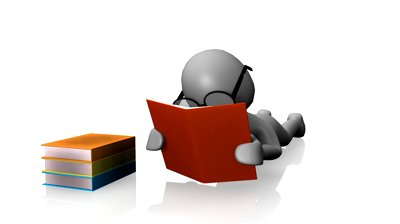 27
Presented by Partners in Medical Education, Inc. 2015
Scholarly Activity – Emergency Medicine  (EM PR II.B.6.d)
All core physician faculty members must be involved in scholarly activity.
At a minimum, each individual core physician faculty member must produce at least one piece of scholarly activity per year (averaged over the past five years).
At minimum, this must include one scientific peer-reviewed publication for every five core physician faculty members per year (averaged over the previous five-year period).
28
Presented by Partners in Medical Education, Inc. 2015
Organization of Faculty CV Scholarly Works in ADS
Current Professional Activities/Committees (limit 10)
Most representative Peer Reviewed Publications/Journal Articles from last 5 years (limit 10)
Selected Review Articles, Chapters or Textbooks from last 5 years (limit 10)
Participation in Local, Regional, & National Activities/Presentations/Abstracts, Grants from last 5 years (limit 10)
29
Presented by Partners in Medical Education, Inc. 2015
Non-Physician Faculty Roster
These may include Advance Practice Nurses, Behavioral Psychologists, PhD Educator who have significant teaching responsibilities. 
Degree
Specialty/Field
No. of Years Teaching in this Specialty
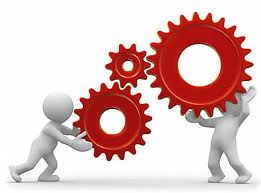 30
Presented by Partners in Medical Education, Inc. 2015
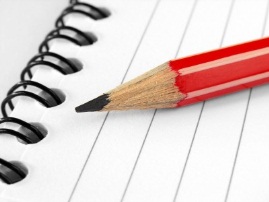 Common Application: Essay Style Questions Ahead
31
Presented by Partners in Medical Education, Inc. 2015
Program ResourcesCPR II & PR II
How will the program ensure that faculty (physician & non-physician) have sufficient time to supervise & teach residents?  Mention time spent in activities as conferences, rounds, journals clubs, etc if relevant.
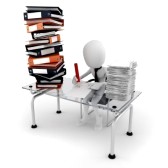 32
Presented by Partners in Medical Education, Inc. 2015
Program Resources
Read both the CPR II & the PR II to identify what is required in the essay responses and use the ACGME language.
The program responses should correlate & support the responses on the Institutional application.
“Describe the process that the SI will use to ensure that it provides in support of the programs & include references to financial support, time & other resources for PD, programs & PC.”
33
Presented by Partners in Medical Education, Inc. 2015
Program ResourcesCPR II & PR II
How will the program ensure that faculty (physician & non-physician) have sufficient time to supervise & teach residents?  Mention time spent in activities as conferences, rounds, journals clubs, etc if relevant.
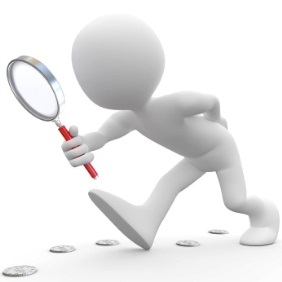 34
Presented by Partners in Medical Education, Inc. 2015
Example Response
The Family Medicine program will ensure that the faculty will have sufficient time to the educational program to fulfill their supervisory & teaching responsibilities; to demonstrate a strong interest in the education of residents; and administer and maintain an educational environment conducive to educating residents in each of the ACGME competency areas. (FM PR II.B.1.a)
There is one core family medicine physician faculty member, in addition to the PD, for every six residents in the program. (FM PF II.B.6) and FM physician faculty will have a specific time commitment to patient care (II.B.8)
The FM physician core faculty member will dedicate at least 24 hours/week in the program, exclusive of patient carewithout residents.
35
Presented by Partners in Medical Education, Inc. 2015
Cont’d Example Response
The job description & the faculty member’s contract ensures the protected time for the clinical supervision (~15 hrs), didactic teaching (~3 hrs), administration (~3 hrs), and research (~3 hrs).
The faculty are expected to attend the program conferences and actively participate and attendance is taken.  Schedules of made 6-9 months in advance so faculty can plan for the protected time.
The weekly FM didactics includes the topics as outlined in the AFMRD (American FM Residency Directors) curriculum & presented by a FM Attending and attended by FM faculty & residents.
The monthly journal club is organized and led by a junior resident and attended by all faculty & residents.
36
Presented by Partners in Medical Education, Inc. 2015
Program Resources
Briefly describe the educational & clinical resources available for resident education.
This will differ by program:
FM (PR II.D) – Patient population & FMP site
EM (PR II.D) -  Office space for core physician faculty & residents & instructional space
IM (PR II.D) – Hospital support services (bronchoscopy, imaging studies)
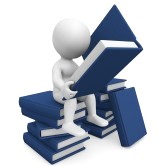 37
Presented by Partners in Medical Education, Inc. 2015
Example Response to educational & clinical resources
The program’s educational resources for resident education includes, but not limited, to the following resources:
Onsite library with the services of a part-time librarian and full access to electronic databases;
Hospital license to UpToDate;
Didactic powerpoints available online via New Innovations for the Residents to review or when Resident is not available to attend the lecture;
Subscription to the STFM (Society of Teachers of Family Medicine) Resource Library;
38
Presented by Partners in Medical Education, Inc. 2015
Example Response Cont’d
License to Challenger, an online educational curriculum by program & level of training. The curriculum includes pre & post tests and assessment results.
Stipend allowance provided to Residents.
The program’s clinical resources for resident education include, but not limited, to the following resources:
Exam rooms, simulation lab or access to a sim lab, procedure skills lab, wet lab

Again, the resources will depend upon the specific program requirements!
39
Presented by Partners in Medical Education, Inc. 2015
Residents
Number of Positions
Actively Enrolled Residents
Name, start date, expected completion, year in program, years of prior GME in ACGME program, specialty, medical school, date of med school graduation.
Transfers, Preliminary
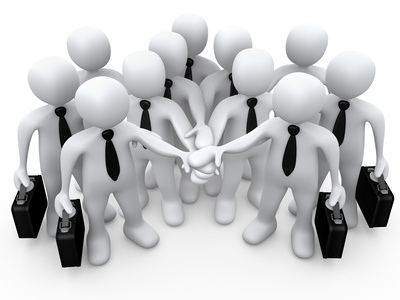 40
Presented by Partners in Medical Education, Inc. 2015
Physician Faculty:Resident Ratio
Purpose: to assure there’s enough faculty & core faculty for the number of residents.
Actual ratio = All faculty to all residents in the program
Reduced ratio = Core faculty per 1 resident
EM requires 1 core faculty for every 3 residents
1:3 is the reduced ratio
41
Presented by Partners in Medical Education, Inc. 2015
“Cheat Sheets” Selected Topics Across Program Requirements
Under  Program & Institutional Accreditation tab-
Select Institutions-Select Institutional Review-Scroll down on left side to Selected Topics Across Program Requirements-PDFs on
 Number of Faculty
Expected Time for PD, PC, & Faculty
Faculty Scholarly Activity
Resident/Fellow S.A.
Duty Hours
42
Presented by Partners in Medical Education, Inc. 2015
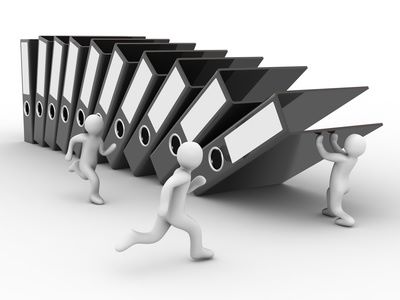 Common Applications: Continues with a series of essay Questions
43
Presented by Partners in Medical Education, Inc. 2015
Resident Appointments CPR IV.A.1, 2, 3
Describe how the residents will be informed about their assignments & duties during residency. 
The response must confirm that there are skills & competencies for EACH assignment & for EACH year;
And, that these will be readily available (hard copy, electronically, listserv) to all residents.
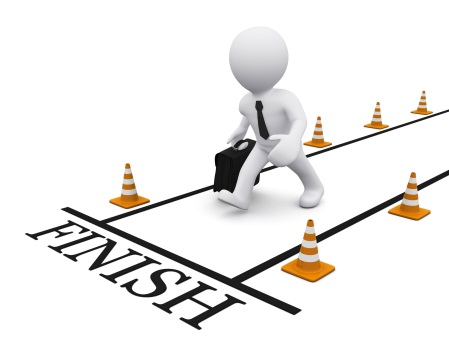 44
Presented by Partners in Medical Education, Inc. 2015
Example Response
Residents are given a hard copy of the competency-based goals & objectives for each assignment at each educational level at orientation and electronically prior to their assignments.
Assignments & schedules are made a year in advance with resident input.
45
Presented by Partners in Medical Education, Inc. 2015
Resident Appointments  CPR III.D.
Will there be other learners (such as residents from other specialties, subspecialty fellows, NP, PhD, or MD/DO students) in the program, sharing educational or clinical experiences with the residents?  If yes, describe the impact those other learners will have on the program’s residents.
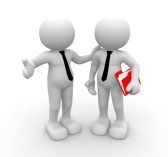 46
Presented by Partners in Medical Education, Inc. 2015
Fellow “Learner” Example Response
There are subspecialty fellows in GYN Oncology and Colon & Rectum who occasionally assist their Attending Physician in the operating room and consult on a case.  The Fellows are from the academic medical center sponsoring their own fellowship programs.  We encourage appropriate consulting between the fellows & our residents when on the patient unit.  The fellows do not participate formally in our educational programming.
47
Presented by Partners in Medical Education, Inc. 2015
Student “Lerner” Example Response
Third year osteopathic students participate as part of the team on our hospital Resident Service and General Surgery rotations.
There are typically 2 students on the Resident Service and 1 student, with a Resident, on the General Surgery service.
The students are supervised & evaluated by the Supervising Resident.
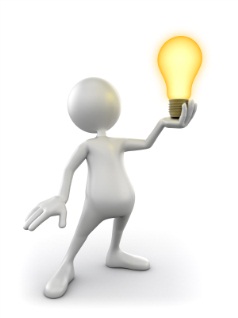 48
Presented by Partners in Medical Education, Inc. 2015
Resident Appointments
“Describe how the program will handle complaints or concerns the residents raise with faculty or the PD.”
“The answer MUST describe the mechanism by which individual residents can address concerns in a confidential & protected manner as well as steps taken to minimize fear of intimidation or retaliation.”
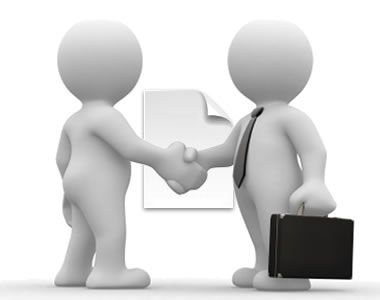 49
Presented by Partners in Medical Education, Inc. 2015
Similar to SI Application Questions
Describe how the SI will identify and monitor resident/fellow mistreatment in the learning and working environment and how it will address such treatment when it is identified.
Describe the mechanisms by which residents/fellows will be able to report inadequate supervision in a protected manner that will be free from reprisal.
50
Presented by Partners in Medical Education, Inc. 2015
Resident Complaints Example Response
Residents at St. Elsewhere have a mechanism to bring concerns & provide feedback without intimidation or retaliation and in a confidential manner through a variety of pathways.
The chain of command reporting structure follows a clinical & administrative line of authority at each level and formulates a mutually agreeable plan of action.  If no response is received from the next line of authority, then the expectation is that notification is taken to the next higher level of authority.
The levels are:  Resident to Chief; Chief to Program Director; PD to DIO; DIO to Chief Medical Officer.
Other pathways may include the Resident Forum, GME Administrator, Anonymous surveys, the Compliance hotline at 1-800-xxx-xxxx .
Implementation of any of the pathways will not result in punitive action toward the initiating  Resident and will remain confidential.
51
Presented by Partners in Medical Education, Inc. 2015
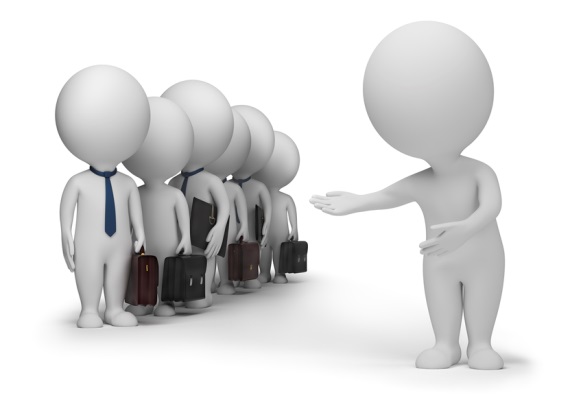 Common Application:  Evaluation
52
Presented by Partners in Medical Education, Inc. 2015
Evaluation
Drop down tables are very similar to the AOA Core Competency Assessment tools with core competencies used in the PD Annual Evaluation reports.
On ADS, this is a series of drop down boxes to select the assessment method (s) & evaluator (s).
Include at least two assessment methodsper core competency.
53
Presented by Partners in Medical Education, Inc. 2015
Evaluation cont’d
When a specific assessment method is selected, be prepared to attach a copy of the evaluation form as a sample for that assessment!
List any other assessment method not available on the drop down….opportunity to highlight a new evaluation tool!
54
Presented by Partners in Medical Education, Inc. 2015
Assessment Methods
Direct observation
In-Training (in-service) exam
In-house exams, quiz
Objective structured clinical exam (OSCE)
Oral exam
Record/chart review – Practice/billing audit
Case logs or procedure logs
Review of patient outcomes
Simulations - SIMS
Structured case discussions
Digitally recorded assessment or procedure or patient encounter
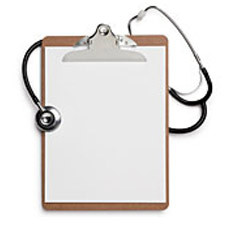 55
Presented by Partners in Medical Education, Inc. 2015
Evaluators
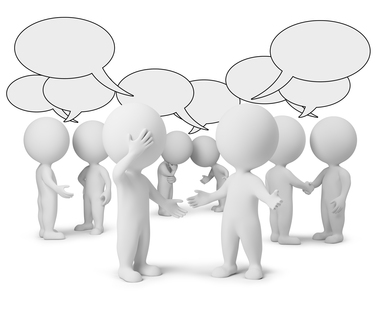 Program Director
Faculty Member
Consultants
Peer Resident
Allied Health Professional
Nurse
Junior Resident/Medical Student
Self
56
Presented by Partners in Medical Education, Inc. 2015
Multisource Assessment –“multiple evaluators”
Rating of performance or development from multiple points of view: supervisor, peer, subordinate, patient & self. 
Can be a 360-degree assessment if all relevant raters, including self are included.
Typically done with the core competencies of Interpersonal & Communication skills, Professionalism & System-based practice.
Medical Knowledge & Patient Care – Reserved for PD & Faculty
57
Presented by Partners in Medical Education, Inc. 2015
Formative EvaluationsCPR V.A.2
“Snapshots” of learning & progressive performance improvement at completion of the assignment 
Objective assessments in each core competency  & specialty-specific Milestone
Use of multiple evaluators (detail)
Provide Resident with documented semiannual evaluation of performance with feedback.
Examples: Rotation evaluations, direct observation, Milestones
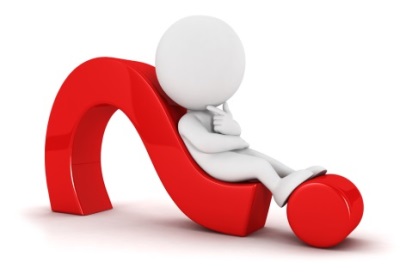 58
Presented by Partners in Medical Education, Inc. 2015
Summative EvaluationCPR V.A.3
“The PD MUST provide a summative evaluation for each resident upon completion of the program.”
Outcomes – “To ensure the practice of core professional activities w/o supervision”
Used for accountability – permanent record
The focus is on the Milestones - MUST be used as one of the tools
59
Presented by Partners in Medical Education, Inc. 2015
Evaluation cont’d
“Will the program have a system in place to evaluate the resident’s abilities to determine whether they may take on progressive authority and responsibilities in patient care?”
YES
“Does the program have a Clinical Competency Committee?”
YES
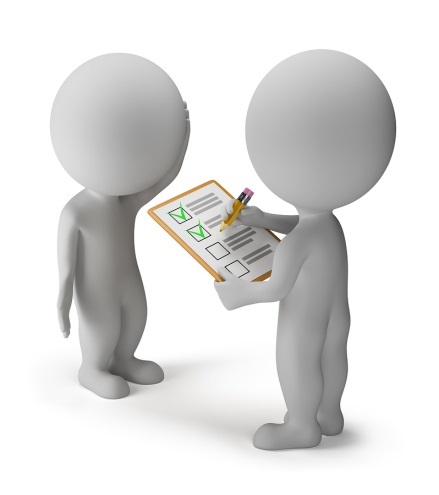 60
Presented by Partners in Medical Education, Inc. 2015
Evaluation Cont’d – Example Response
“Describe the system which ensures that faculty will complete written evaluations of residents/fellows in a timely manner following each rotation or educational experience.”
All faculty receive an evaluation electronically via New Innovations one week prior to the end of the rotation.  The faculty is given 10 days to respond.  If there is no response, the Program Director contacts the physician faculty.
61
Presented by Partners in Medical Education, Inc. 2015
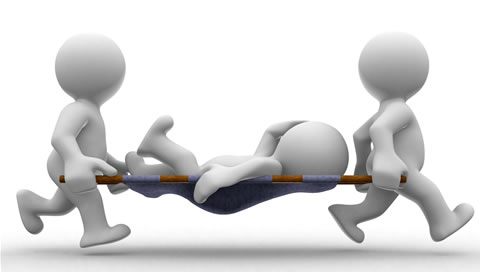 Common program requirements: duty hrs, patient safety & learning environment
62
Presented by Partners in Medical Education, Inc. 2015
CPR VI.D. 1-6
VI.D.1-2  Supervision of Residents
VI.D.3-5  Levels of Supervision
Direct Supervision – supervising physician is physically present with resident & patient
Indirect Supervision:
With direct supervision immediately available
With direct supervision available
Oversight – supervising physician available after care is delivered.
63
Presented by Partners in Medical Education, Inc. 2015
Duty Hours, Patient Safety & Learning Environment
“Briefly describe your back up system when clinical care needs exceed the residents’ ability.”
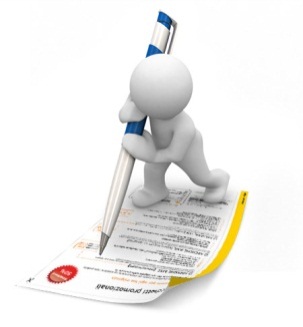 64
Presented by Partners in Medical Education, Inc. 2015
Example Response – Backup
Resident are assigned patient care responsibilities commensurate with the individual’s level of training, experience and capability as assessed by supervising faculty, program director and DIO.”   
In all matters of an individual patient’s care, residents are supervised by the Attending physician.  When the clinical care exceeds the residents’ ability, the supervisory authority is expressed as a chain of command:  PGY1 to Supervising Resident; Supervising Resident to Attending Physician.  
There is always an on-call Attending Physician responsible for providing necessary supervision & assistance.  The ultimate back-up is the 24/7 Hospitalist service.
65
Presented by Partners in Medical Education, Inc. 2015
Duty Hours, Patient Safety & Learning Environment
“Briefly describe how clinical assignments are designed to minimize the number of transitions in patient care.”
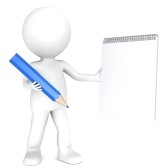 66
Presented by Partners in Medical Education, Inc. 2015
Example Response - Transitions
In order to minimize the number of transitions in patient care during clinical assignments, the patient’s continuity of care remains with the admitting Resident.  When a Resident admits a patient, the Resident follows that patient throughout the patient’s hospital stay.  If the patient is transferred to another unit, the same admitting Resident will follow that patient.
On the hospital’s Resident Service, the same Intern is on with the same Senior Resident for a full week and every day the same Attending Physician is on for the full week.  There is a night time handoff to a Resident and Intern who help manage and maintain patient safety and address concerns throughout the night.  The same Resident & Intern are on night time duty for the full week not exceeding six consecutive nights. A separate intern will perform a cross-cover night shift on each Saturday of the month.
To assist in transition of care, the Resident Service has established a patient list that is used as a patient handoff tool.  This list is used to minimize medication errors or duplicate labs.  This list is updated multiple times per day.
67
Presented by Partners in Medical Education, Inc. 2015
Duty Hours, Patient Safety & Learning Environment
“Briefly describe how the program director and faculty evaluate the resident’s abilities to determine progressive authority and responsibility, conditional independence & a supervisory role in patient care.”
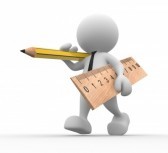 68
Presented by Partners in Medical Education, Inc. 2015
Example Response – Progressive Ability
The core clinical faculty will evaluate the residents, and assess their progress and advise the program director regarding resident progress in the Clinical Competency Committee meetings. 
 In these meetings there will be a detailed review of all the resident’s evaluations with objective data including procedure logs and 360 degree evaluations.  
Based upon these evaluations, the core competencies and the progress in the specialty-specific Milestones, Residents will be advanced to the next level of responsibility and supervision. 
The educational goals and objectives for each rotation and level are clearly outlined for the resident. 
Any deficiencies identified by the Clinical Competency Committee will be included in a resident development plan with appropriate follow-up by the program director.
69
Presented by Partners in Medical Education, Inc. 2015
Duty Hour Questions
Straight forward – yes, no or check marks
Remember verification of the program answers will be from the Resident Survey
Question :  “What percentage of your residents will use the EMR system to improve the health in a population of patients?”
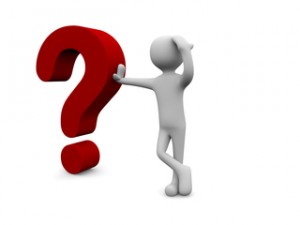 70
Presented by Partners in Medical Education, Inc. 2015
Cause of Citations Associated with Withhold of Accreditation
Per IM-RC “Transitioning to the SAS: Welcome and Update from the RC for IM”
CVs not complete
Scholarly Activity (SA) cannot be determined
Per FM-RC
1,650 continuity patient visits
Omissions & unnecessary information
FM faculty will role model care of inpatient children(including newborn)
71
Presented by Partners in Medical Education, Inc. 2015
Cause of Citations Associated with Withhold of Accreditation
Avoid data discrepancies
Sections left blank
Required attachments not provided (e.g, block diagram, evaluation templates, sample goals & objectives, supervision policy)
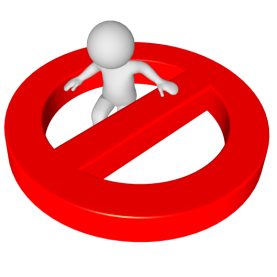 72
Presented by Partners in Medical Education, Inc. 2015
Common Program Requirements that are new toAOA programs coming under Single Accreditation System
Clinical Competency Committee (CCC) CPR V.A.
Clinical Competency Committee(CCC) CPR V.A.
Appointed by the Program Director
Minimum of 3 program faculty
Others eligible include faculty from other programs OR non-physician members
MUST have a written description of the responsibilities
75
Presented by Partners in Medical Education, Inc. 2015
Clinical Competency Committee Responsibilities
Review all resident evaluations semi-annually
Prepare & assure the reporting of Milestones evaluations of each resident semi-annually
Advise the PD of resident progress, promotion, remediation or dismissal
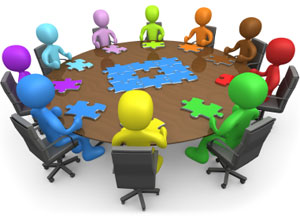 76
Presented by Partners in Medical Education, Inc. 2015
Program Evaluation Committee (PEC)CPR V.C.
Program Evaluation Committee (PEC)CPR V.C.
Appointed by the Program Director
Minimum of 2 program faculty and SHOULD include at least 1 resident
MUST have a written description of its responsibilities
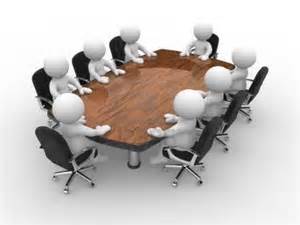 78
Presented by Partners in Medical Education, Inc. 2015
Program Evaluation Committee Responsibilities
Planning, developing, implementing, & evaluating educational activities of the program
Reviewing & making recommendations for revision of competency-based curriculum goals & objectives
Addressing areas of non-compliance with ACGME standards
Reviewing the program annually using evaluations of faculty, residents & others
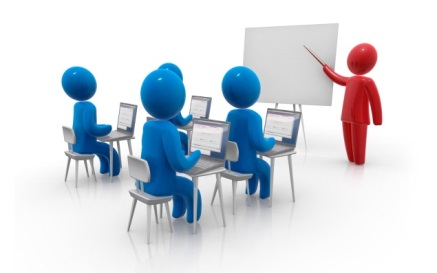 79
Presented by Partners in Medical Education, Inc. 2015
Product of the PEC is the Annual Program Evaluation (APE) – CPR V.C.2
Formal, annual document
Evaluation of the curriculum
Written plan of action to improve performance
Delineate how program performance & quality will be measured & monitored
MUST be approved by the teaching faculty & documented in meeting minutes
80
Presented by Partners in Medical Education, Inc. 2015
Possible Differences for AOA programs
Program Director Support - Protected time to perform the administrative duties
Increased Administrative requirements for faculty – CCC & PEC 
Implementing Milestones
Dedicated, program-specific Program Coordinators
Scholarly activity for key clinical faculty (KCF) & tracking
Duty Hours changes & fatigue mitigation education
FM faculty:  maternity, deliveries, inpatient children & adults
360 degree evaluations
Interprofessional teams 
Volume of initial information into ADS
81
Presented by Partners in Medical Education, Inc. 2015
Advantages for AOA Programs
Osteopathic programs have always worked in a team environment within the overall supervision of a GME office.
Data collected is the basically the same & now will be entered directly into the source and can be easily updated & edited.
Formal Annual Program Evaluation (APE)
Resources of the ACGME website
82
Presented by Partners in Medical Education, Inc. 2015
Summation
Start early
Divide and conquer
Engage your Team:  DIO, PD & PC, Faculty, Residents, & GME!
www.acgme.org website will be your Favorite and your Friend
Collaborate & Verify
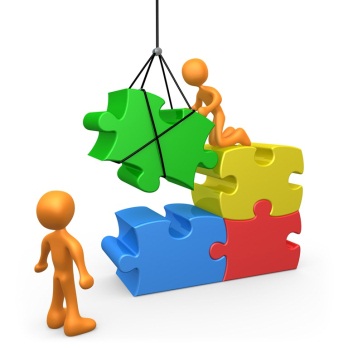 83
Presented by Partners in Medical Education, Inc. 2015
Next Steps…
Faculty to update cv using ACGME scholarly activity categories.
Go to your specific program’s ACGME website & download the program’s Word document.
When your SI submits the Institutional Application, you will receive your program’s login to begin in ADS.
84
Presented by Partners in Medical Education, Inc. 2015
eCommunications
acgmecommunications@acgme.org
To sign up for the ACGME listserv & eCommunications send email to mschwab@acgme.org
“Please sign up the following staff for listserv & eCommunications.  We are an osteopathic GME applying under SAS.”
Once your program is integrated into ACGME, may receive duplicate eCommunications.  Just let her know & you’ll be removed from her 2ndry list.
85
Presented by Partners in Medical Education, Inc. 2015
Caution: webads.com
webADS@acgme.org
Designate as a safe email address otherwise it may go into your junk email box
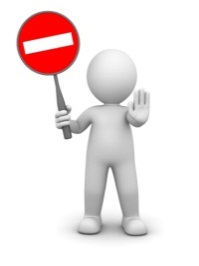 86
Presented by Partners in Medical Education, Inc. 2015
Resources
www.acgme.org
Single Accreditation System for AOA-Approved Programs on ACGME home page – FAQs & webinars (no charge)
Program and Institutional Accreditation tab – Common Program Requirements – FAQs
Program & Institutional Accreditation tab-
Select Institutions-Select Institutional Review-Scroll down on left side to Selected Topics Across Program Requirements-PDFs 
Program and Institutional Accreditation tab – Internal Medicine – FAQs (for both IM & subs)
Program & Institutional Accreditation tab – Graduate Medical Education – Policies – Glossary of Terms
Executive Directors of each RC – upper right corner of each program web page
87
Presented by Partners in Medical Education, Inc. 2015
Partners’ Online Education
On-Demand Webinars

Self-Study Visits

Introduction to GME for 
New Program Coordinators

Milestones & CCCs

GME Financing – The Basics

Single Accreditation System

The IOM Report

Institutional Requirements: What’s New?
Upcoming Live Webinars



Making Physicians Better: Professionalism 
& It’s Role in Patient Care
Thursday, June 4, 2015
12:00pm – 1:30pm EST


Self-Study Visits
Tuesday, July 7, 2015
12:00pm – 1:30pm EST


Your CLER Report: From Paper to Practice
Thursday, July 23, 2015
12:00pm – 1:30pm EST

Our Summer/Fall 2015 Education
Schedule – AVAILABLE NOW!

www.PartnersInMedEd.com
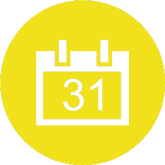 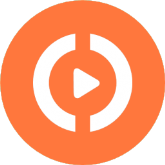 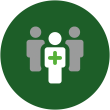 Contact us today to learn 
how our Educational Passports can save you time & money! 
724-864-7320
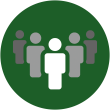 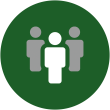 88
Presented by Partners in Medical Education, Inc. 2015
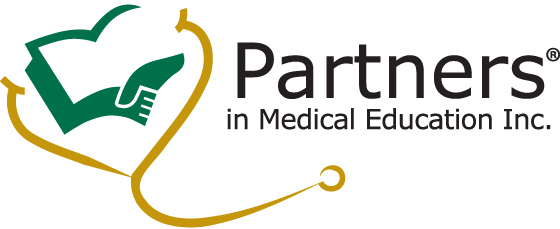 Partners in Medical Education, Inc. provides comprehensive consulting services to the GME community.  For more information, contact us at:

724-864-7320
Info@PartnersinMedEd.com
www.PartnersInMedEd.com
89
Presented by Partners in Medical Education, Inc. 2015